Музыкальный городок
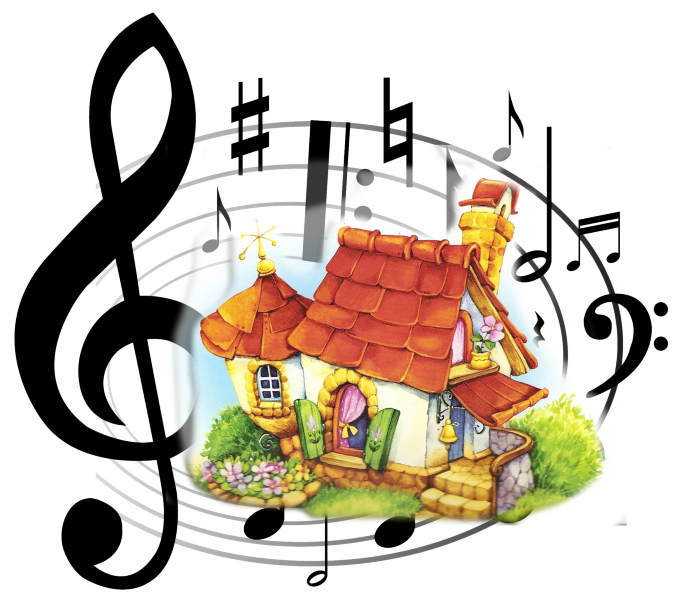 Петр Ильич Чайковский
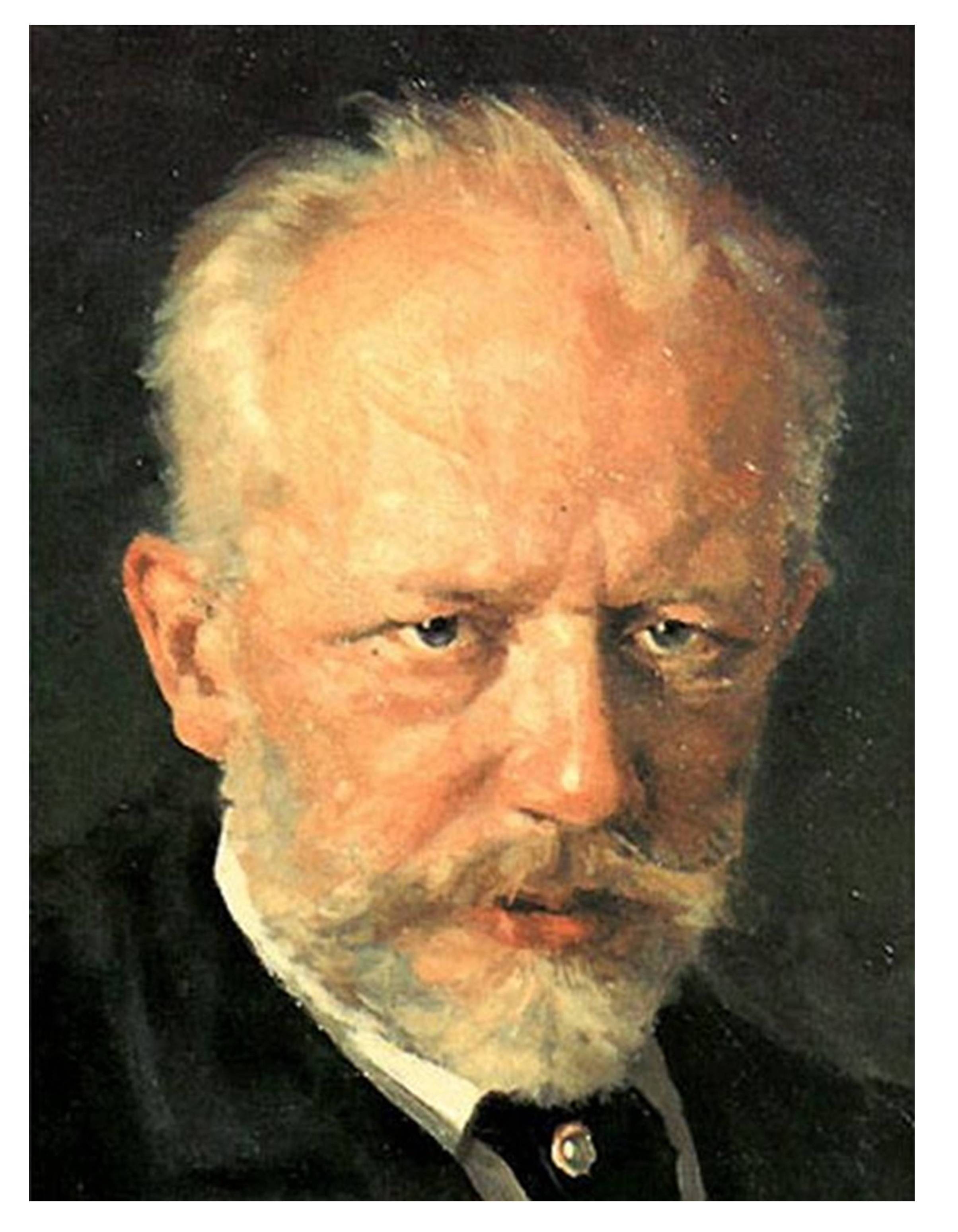 Михаил Иванович Глинка
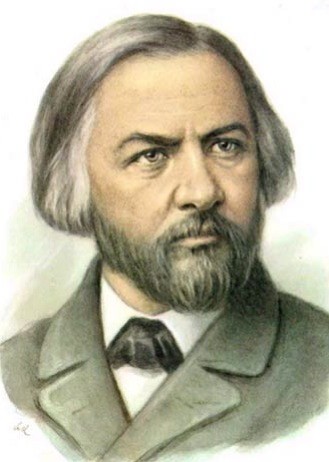 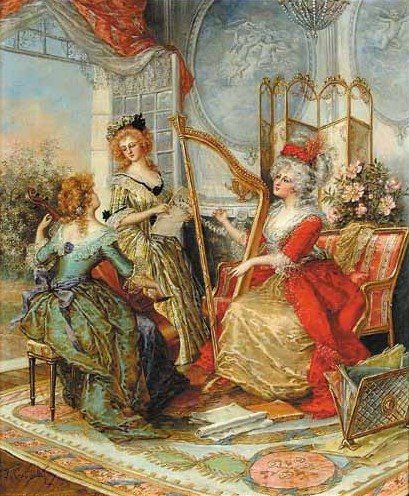 Людвиг Ван Бетховен
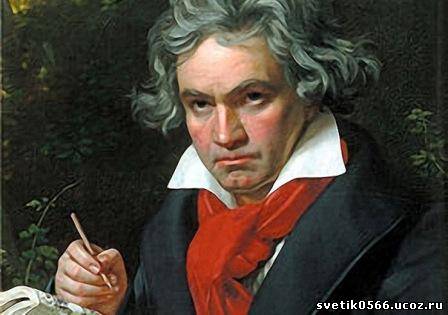 Вольфганг Амадей Моцарт
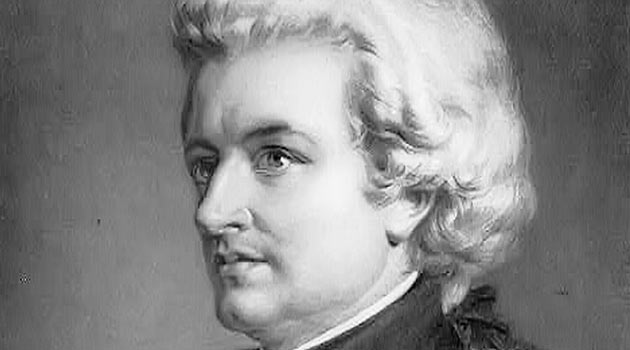 Музыкальные инструменты духовые
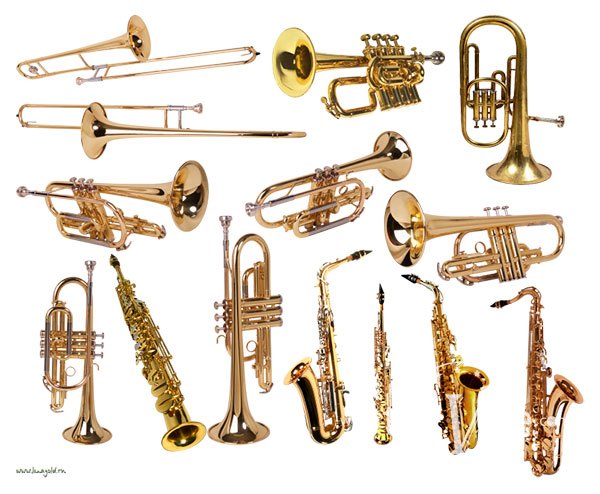 Барабан
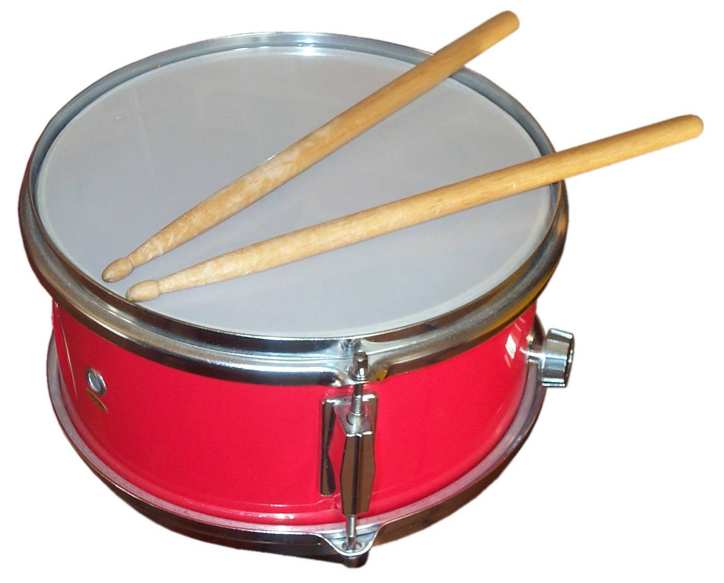 Музыкальные инструменты
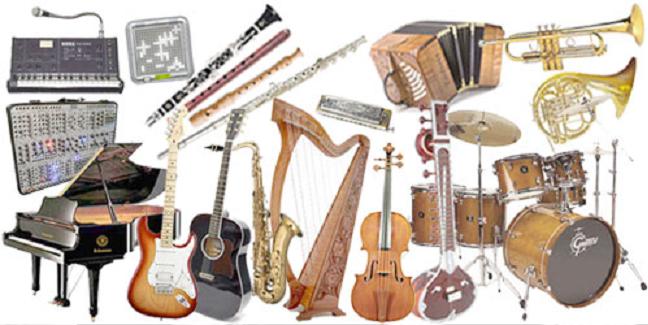 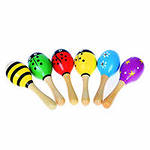 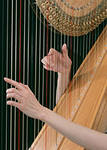 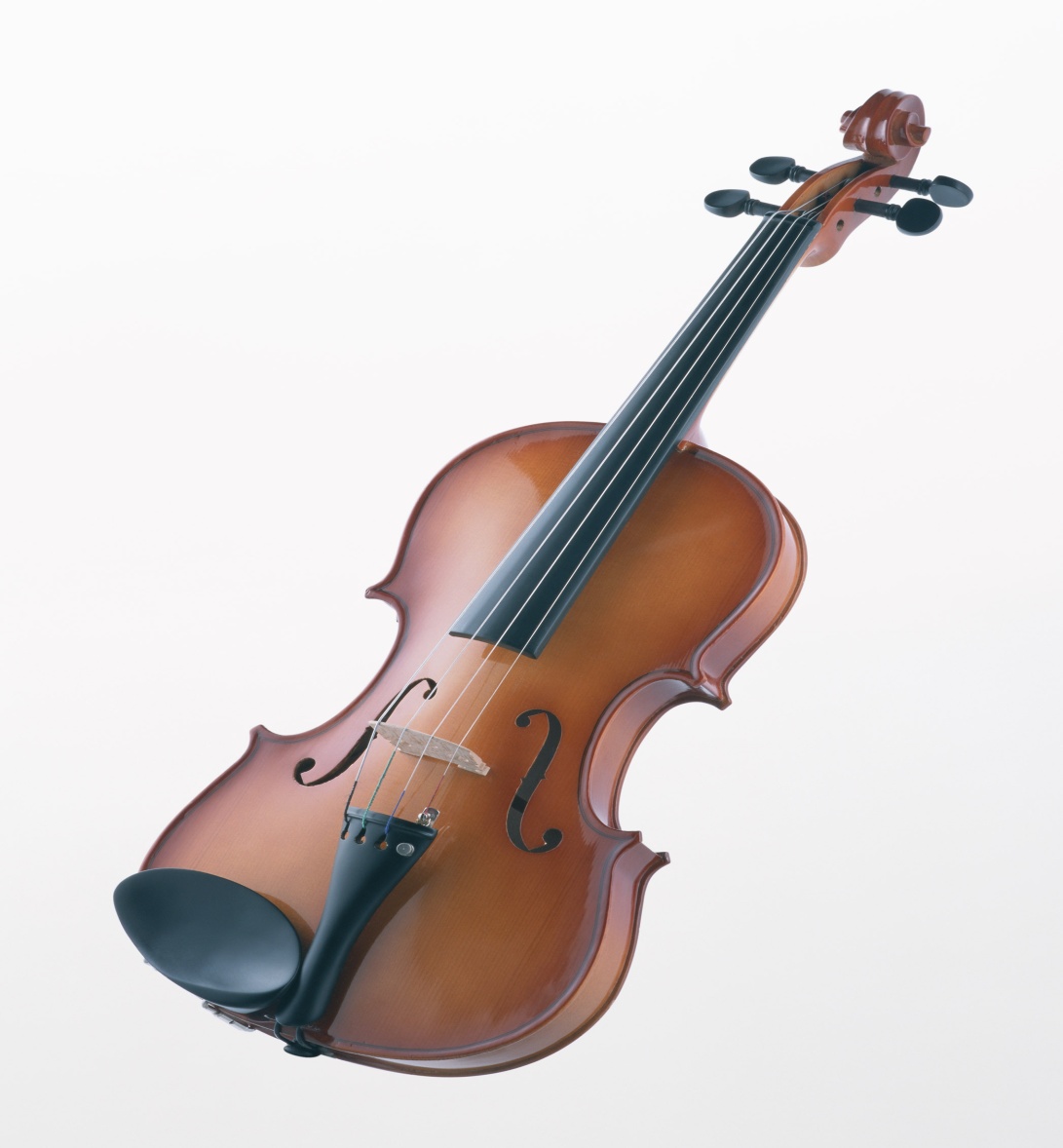 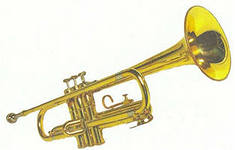 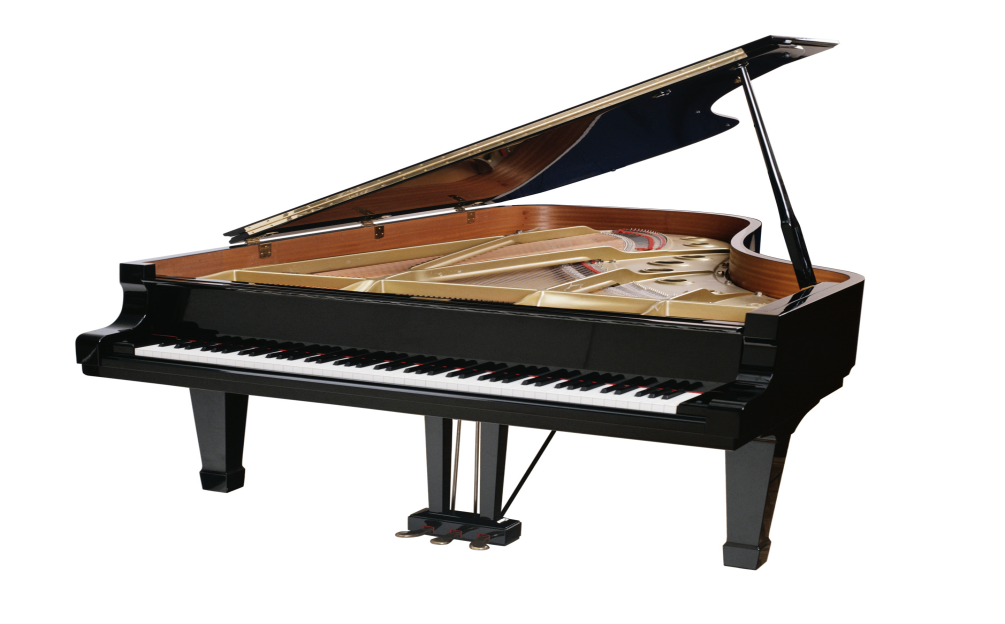 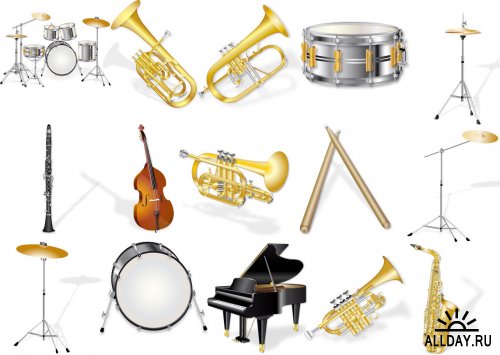 Нотный стан. Скрипичный ключ
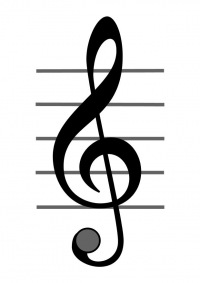 Ноты
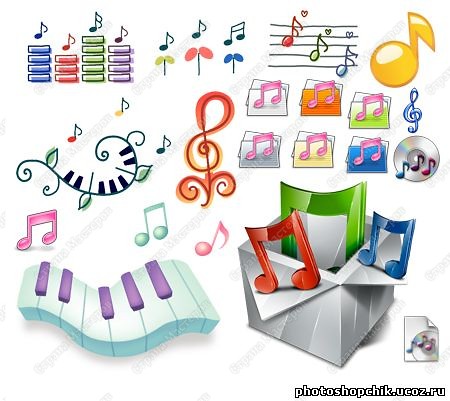 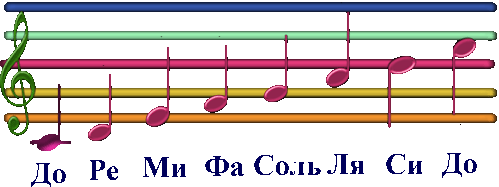 Музыкальный городок
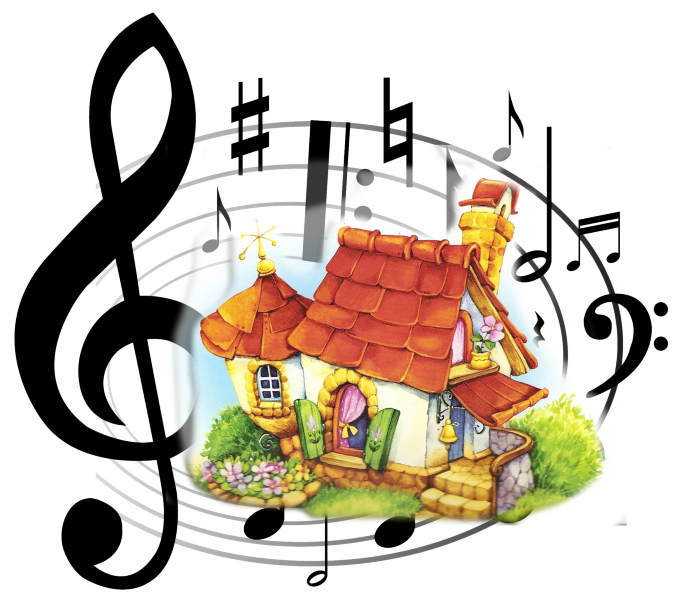